30-Year Retirement Plan
Balance Risk With Future-Proof Strategies
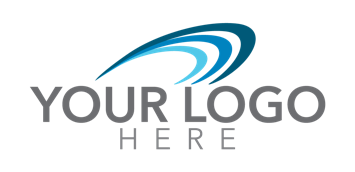 Presented by [Rep Name]
For Registered Rep Use Only – Not For Use With The Public
TC143840(0824)1 | Cat No 107579(0824)
Copyright© 2024, National Life Group
Retiree Expenses
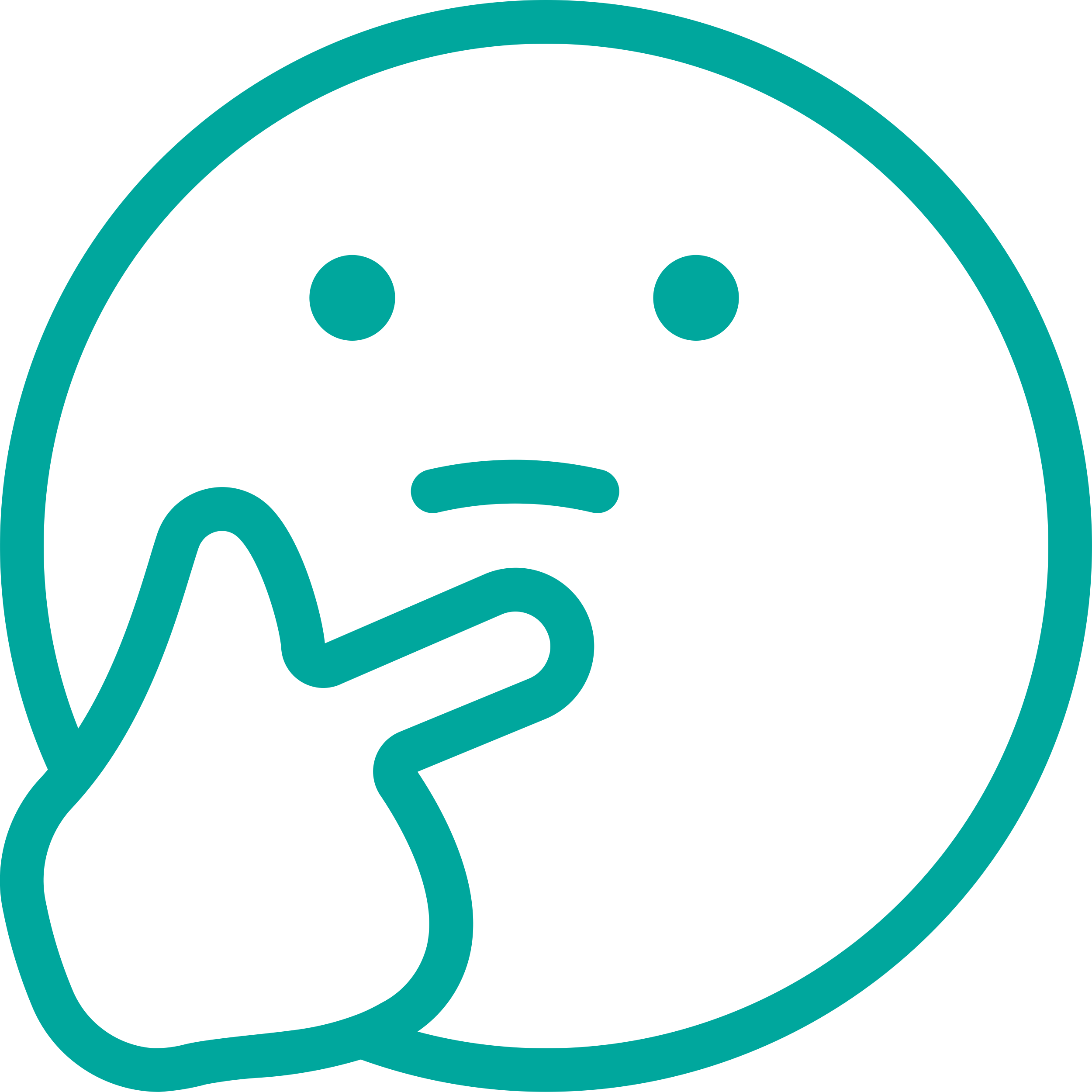 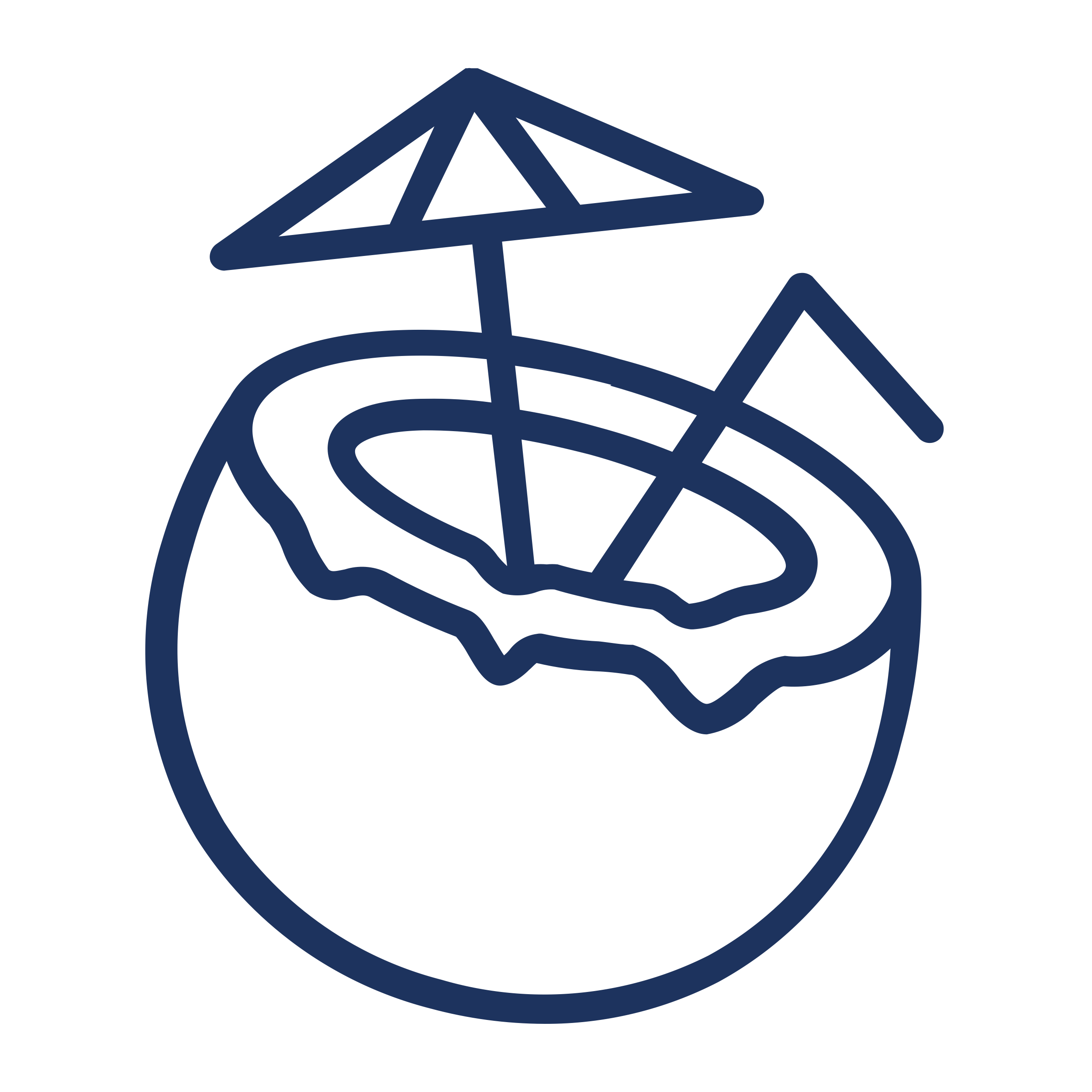 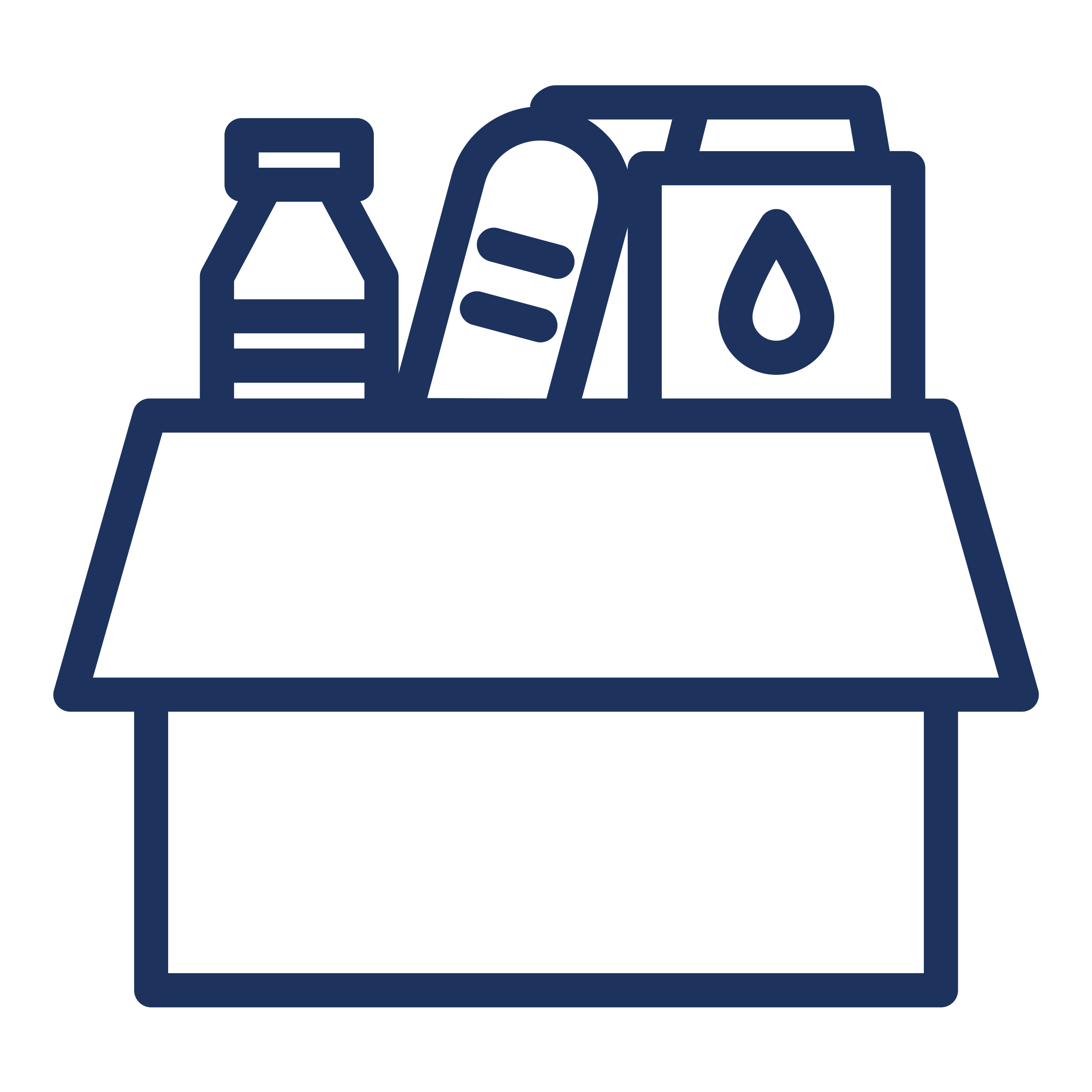 How do you determine how much income you’ll need in retirement?
Do you use a “rule of thumb”?
Essential Expenses
Food
Housing
Health
Discretionary Expenses
Vacations
Dining Out
60%?
70%?
80%?
How long is the average retirement? 30 years….
For Registered Rep Use Only – Not For Use With The Public
Copyright© 2024, National Life Group  |  2
[Speaker Notes: Today we’re focusing on financial risk and how to manage it. 

When talking about saving for retirement, how do you determine how much money you’ll need? Maybe use a traditional rule of thumb and say 60, 70, or 80%?

When setting your goals for retirement income consider starting with two components instead of a rule of thumb:  expenses and retirement length. 

Your expenses can be split into two categories: essential and discretionary. Essential expenses cover your basic needs, like food, housing and health. Discretionary expenses are for the activities and items that you want, but don’t necessarily need, like vacations and dining out.  

So how long do should we plan on meeting those expenses? How long is the average retirement? Many experts suggest you should plan for 30 years. A lot can change in 30 years. Let’s try an exercise. Think about all of the revolutionary changes – good and bad – that you have witnessed over the last 30 years. In 1989, 8 million homes in the U.S. had access to the internet. That’s about 9%. Today, roughly 92% of homes have internet access*. Can you imagine life without internet access? Recognizing that so much can change in 30 years, the question becomes how do we manage 30 years of potential financial risk?

*source: https://www.statista.com/statistics/590800/internet-usage-reach-usa/]
How Long Will Your Retirement Last?
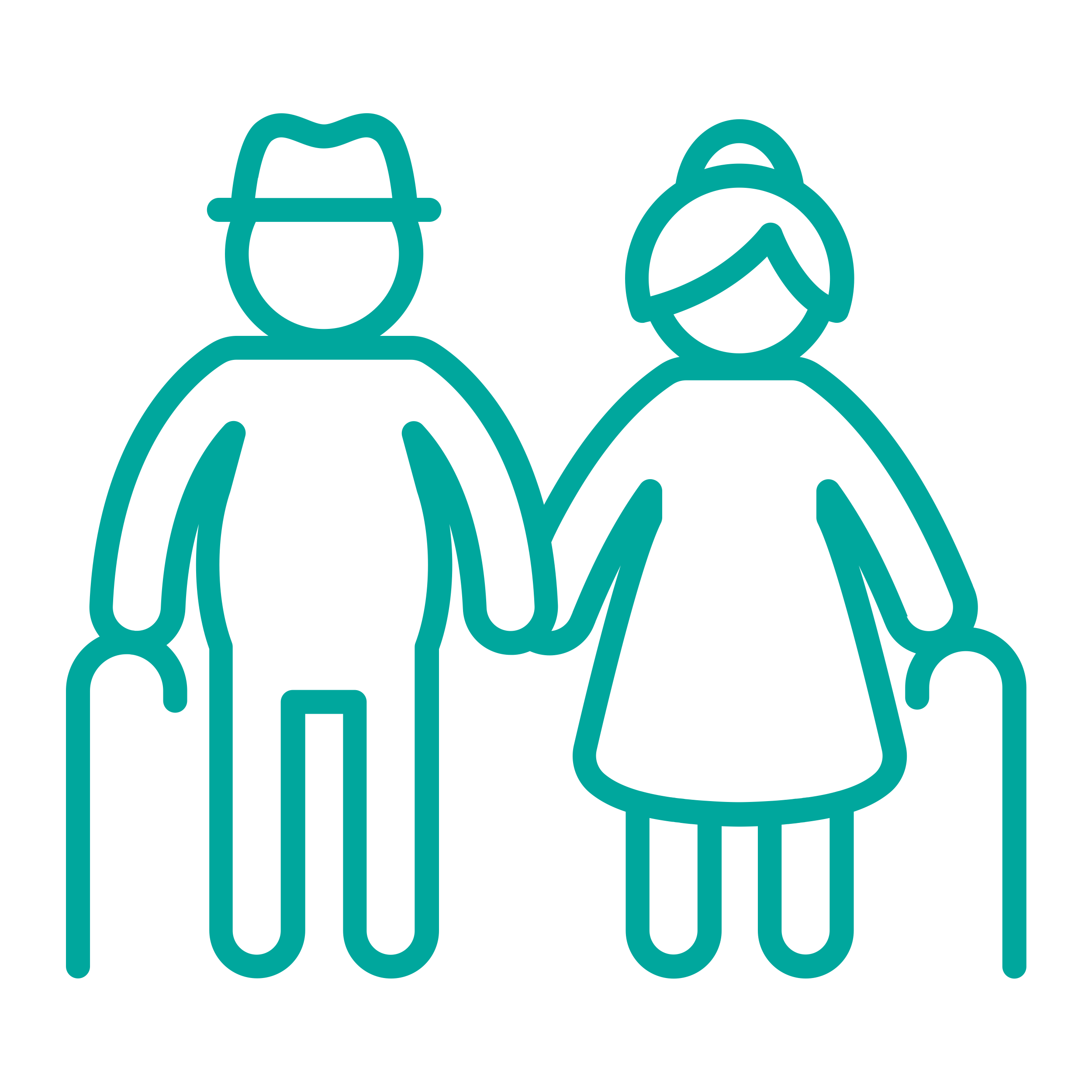 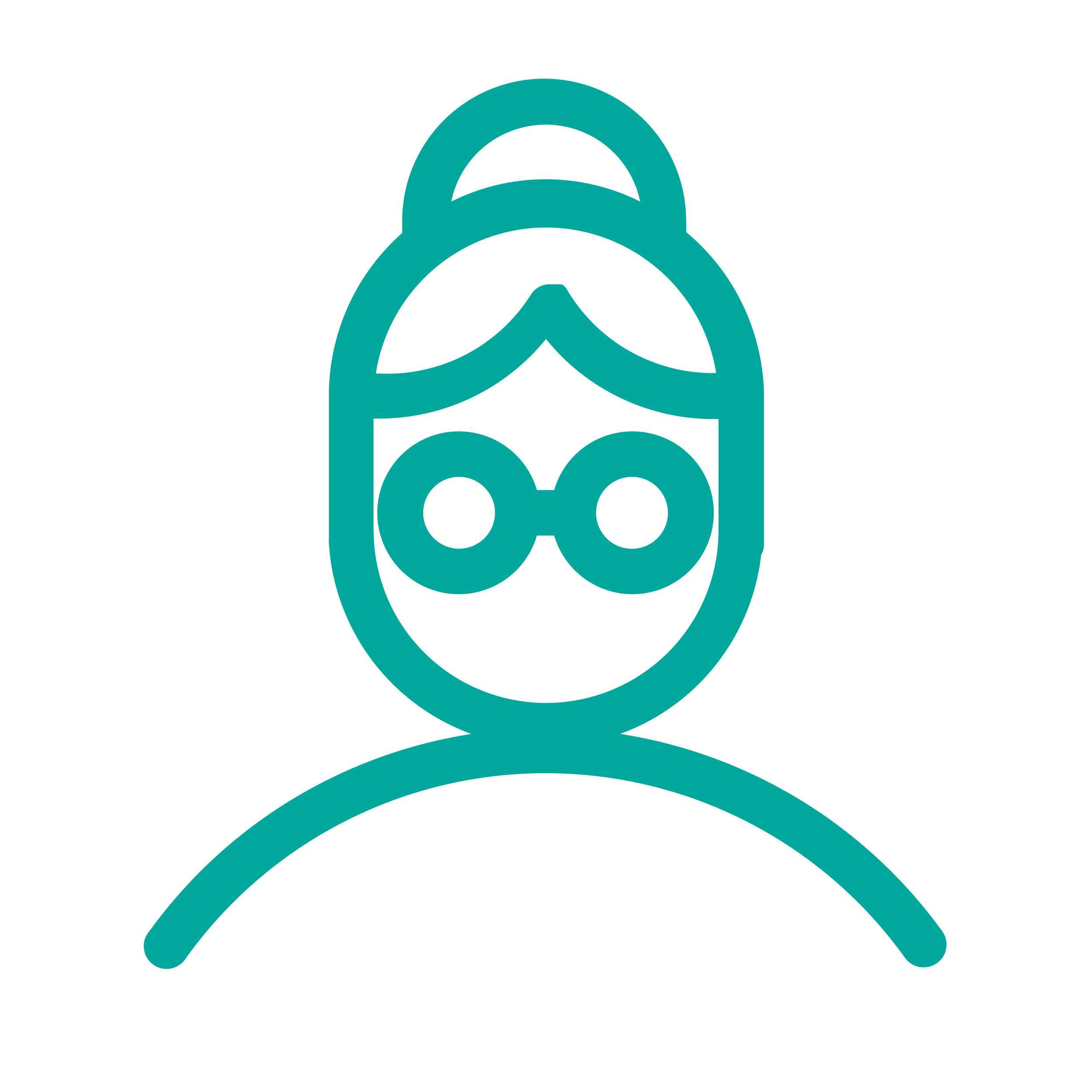 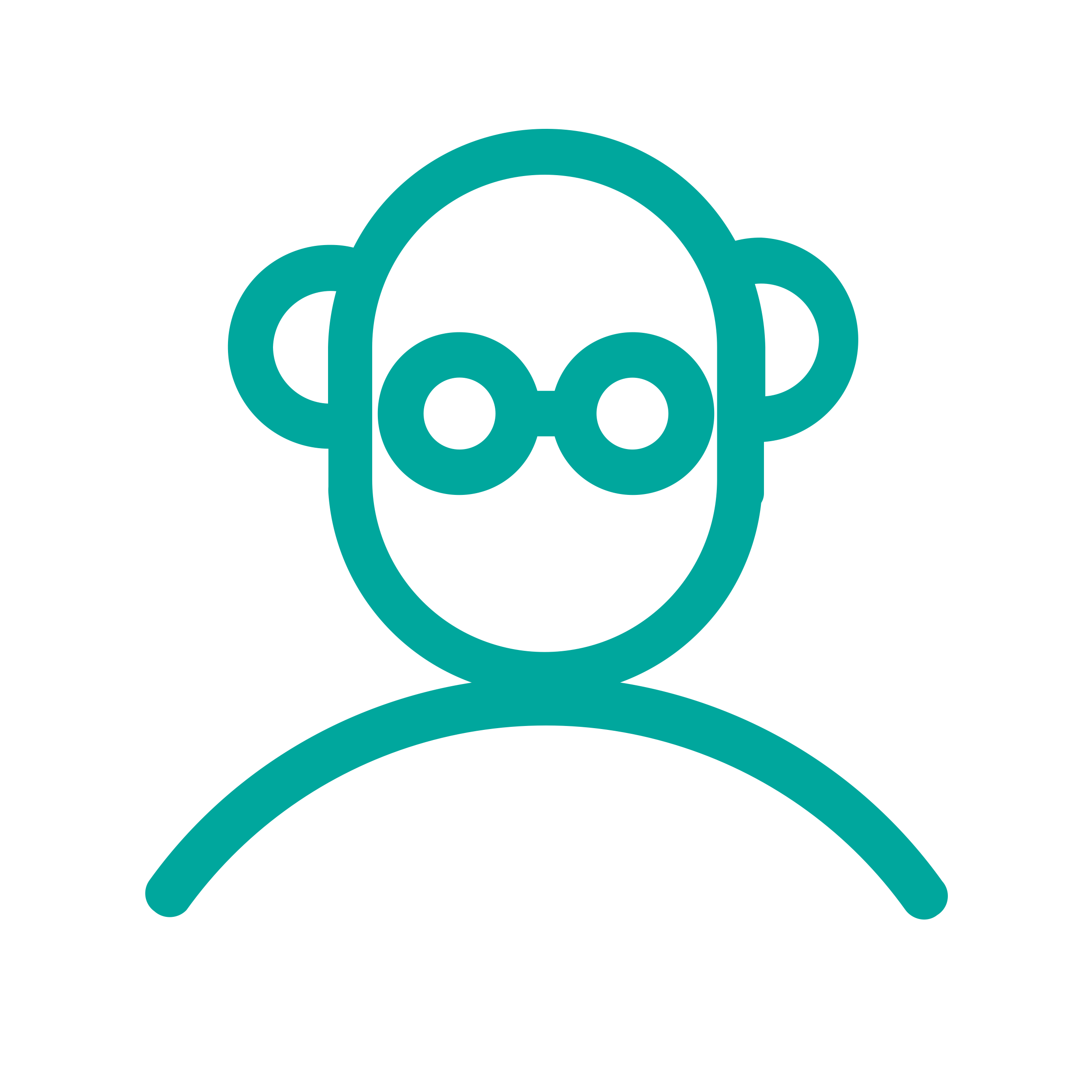 65-Year-Old Couple
25% chance of living to age 95
65-Year-Old Woman
75% chance of living to age 80
50% chance of living to age 85
65-Year-Old Man
75% chance of living to age 75
50% chance of living to age 83
Source: LIMRA Retirement Income Reference, 2024
For Registered Rep Use Only – Not For Use With The Public
Copyright© 2023, National Life Group  |  3
[Speaker Notes: The statistics don’t lie. Planning for a longer retirement is essential.  [review slide]]
So, How Do You Manage 30 Years of Risk?
For Registered Rep Use Only – Not For Use With The Public
Copyright© 2024, National Life Group  |  4
[Speaker Notes: So how do you manage 30 years of risk?]
The Risk Factor
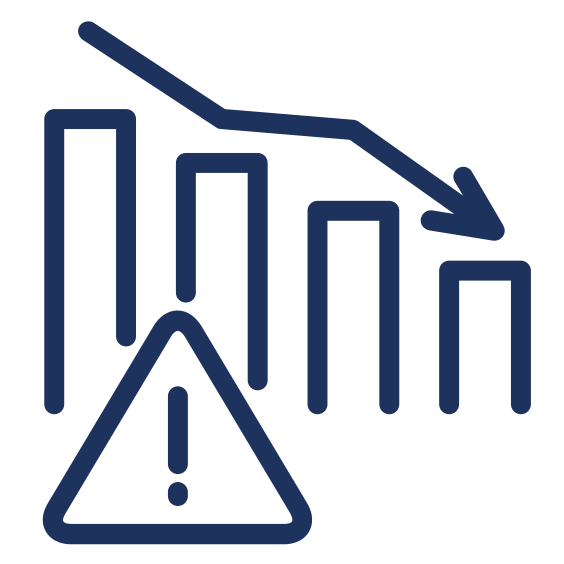 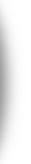 Market Risk
Risks Facing Retirees
For Registered Rep Use Only – Not For Use With The Public
Copyright© 2024, National Life Group  |  5
Sequence of Return Risk: 1999-2021
5% adjusted for inflation annually
MARKET RISK
Scenario A
Beginning balanceof $1,000,000.
Income distributions begin in a down market.
Scenario B
Beginning balanceof $1,000,000.
Income distributions begin in an up market.
Source: Standard & Poor’s Financial Services LLC (S&P), a subsidiary of The McGraw-Hill Companies, Inc., 2021.
For Registered Rep Use Only – Not For Use With The Public
Copyright© 2024, National Life Group  |  6
[Speaker Notes: When it comes to market risk for retirees, when you retire can be a significant factor.  This is called is Sequence of Return risk.  Simply, this is a risk that the market will decline significantly early in retirement, which significantly reduces your retirement nest egg.  The significant reduction in value – in addition to the annual distributions – could cause the nest egg to deplete quicker than planned.

In this example, we can clearly demonstrate the risk.  We have the same 22-year time period, 1999-2021.  In scenario A, we begin retirement in the year 1999.  In Scenario B, we start retirement in 2021 and work in reverse.  The same returns for each scenario, the only difference is when the returns are realized.

Scenario A:  There are major early losses, which significantly impair the account.  While Scenario B realizes early gains, which is a significant boost to the account.  Showing the same $50,000 annual distribution, Scenario A runs out of income at age 78, adjusted for 5% annual inflation, while Scenario B with the same annual distribution still is projecting $1.367 for the account value at age 87.]
The Risk Factor
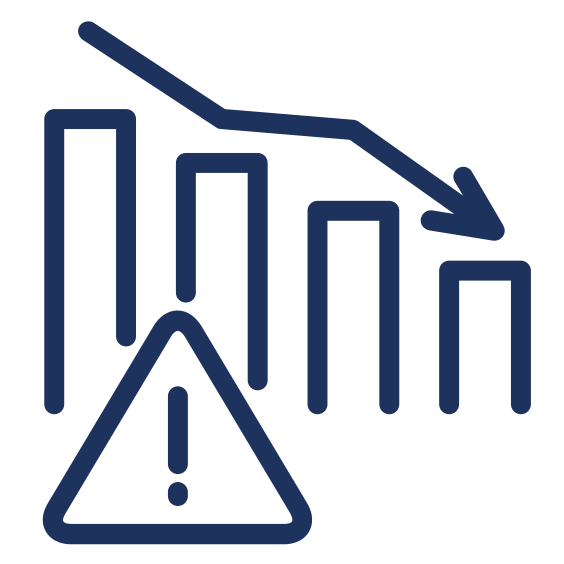 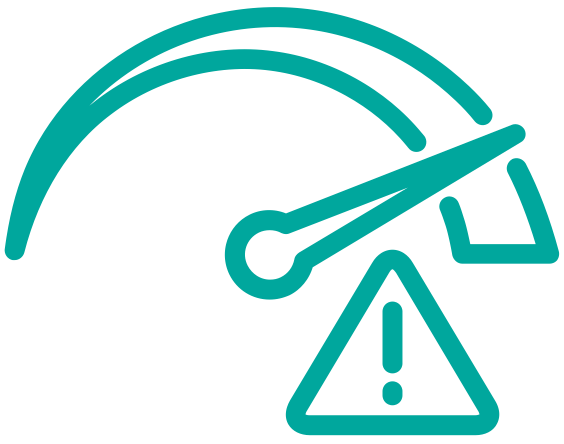 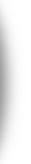 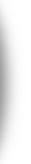 Market Risk
Inflation Risk
Risks Facing Retirees
For Registered Rep Use Only – Not For Use With The Public
Copyright© 2024, National Life Group  |  7
INFLATION RISK
Historical Inflation: Everyday Expenses
148% increase
200% increase
Avg. Price for a Gallon of Gas
A Dozen Eggs
Sources: A dozen eggs: https://www.sofi.com/learn/content/average-cost-of-a-dozen-eggs; avg. price for a gallon of gas: https://www.energy.gov
For Registered Rep Use Only – Not For Use With The Public
Copyright© 2024, National Life Group  |  8
[Speaker Notes: When we think about inflation, we generally talk about our every day purchases.  Things like stamps, a bottle of Coke, a dozen eggs or a gallon of gas.  We can see from this chart that over the last 30 years, inflation most certainly exists.  However, do we really feel inflation if we are spending $2.51 for a dozen eggs?]
INFLATION RISK
Historical Inflation: Big Ticket Items
204% increase
183% increase
Sources: Avg. Cost of a New Car: US Commerce Department Bureau of Economic Analysis; Median Cost of New Home: Federal Reserve Economic Data
For Registered Rep Use Only – Not For Use With The Public
Copyright© 2024, National Life Group  |  9
[Speaker Notes: I would argue that we realize the impact of inflation on our big purchases.  Let’s consider buying a car. Over the last 30 years, the average price for a new car has increased 204%.  If we look at an even bigger purchase, a new constructed home, the average price has increased 183% since 1990.  That’s great if you are the builder, but not so great if you are the buyer.]
The Risk Factor
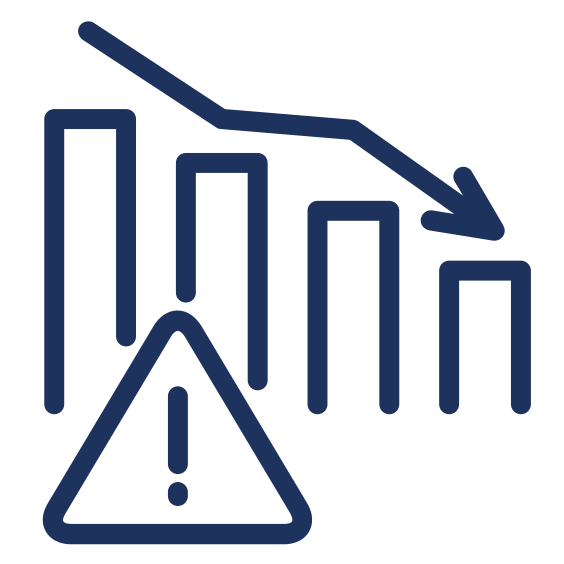 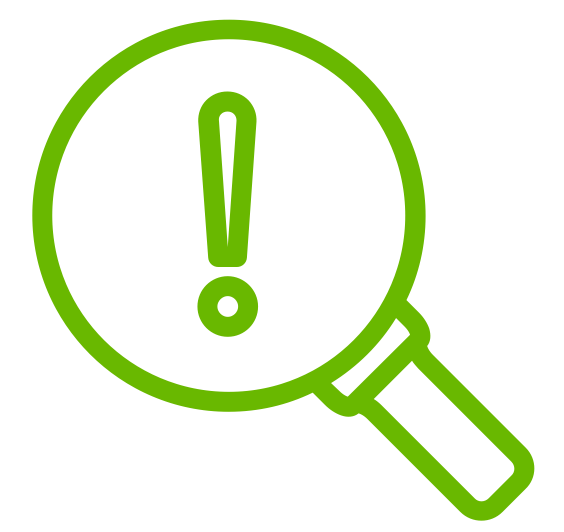 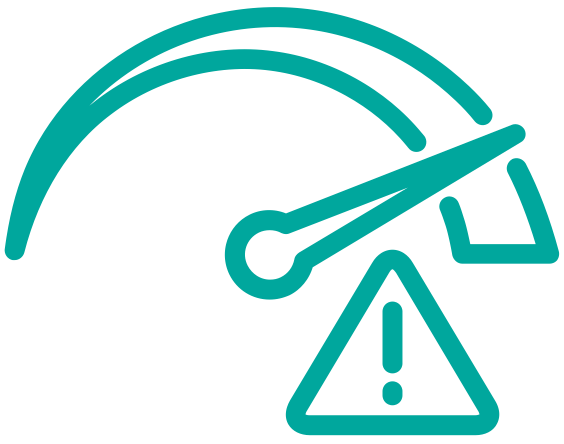 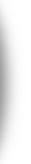 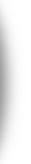 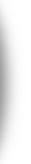 Market Risk
Inflation Risk
Unknown Risk
Risks Facing Retirees
For Registered Rep Use Only – Not For Use With The Public
Copyright© 2024, National Life Group  |  10
UNKNOWN RISK
Unknown Risks
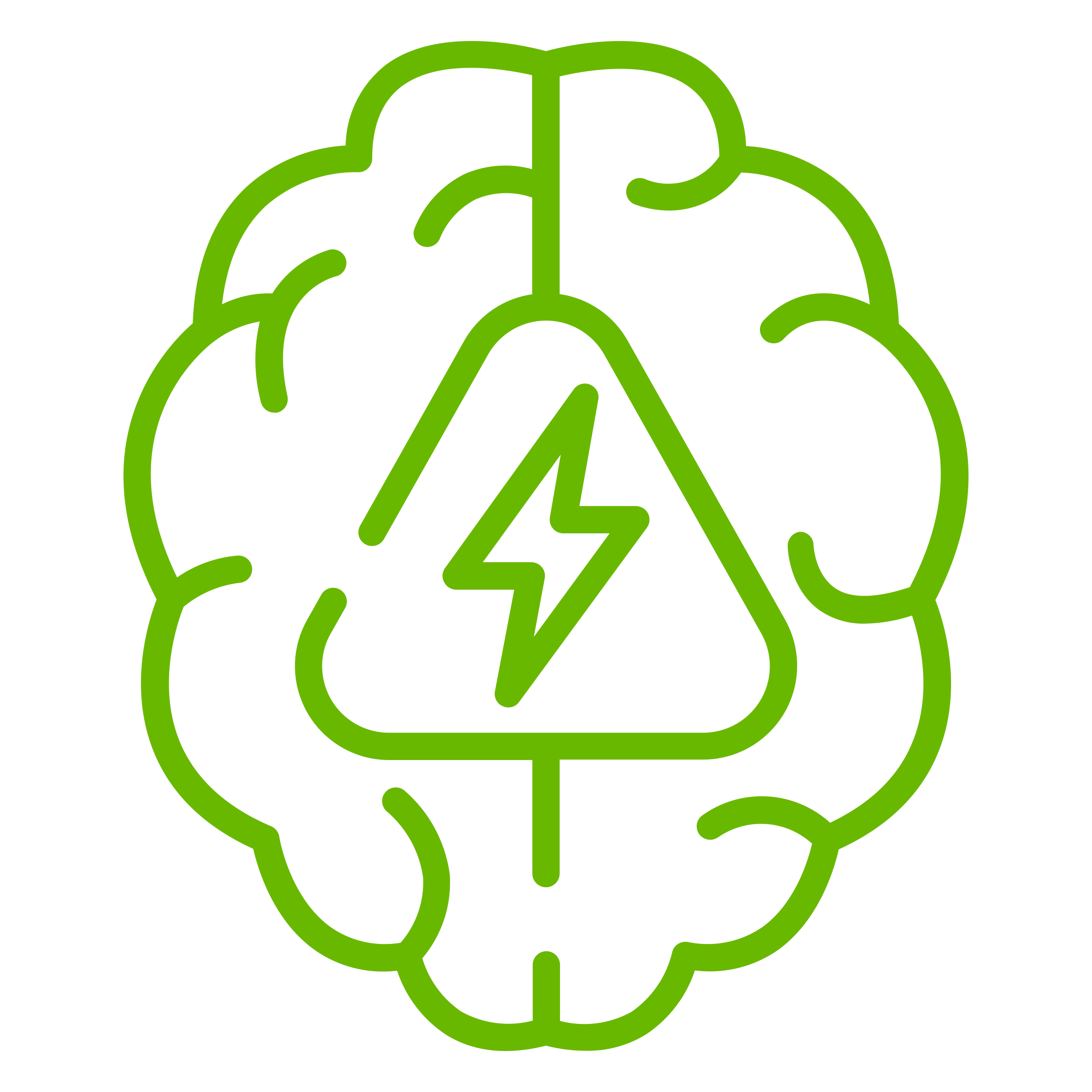 6 in 10
Nearly 95%
of adults 60 and older have at least one chronic condition; nearly 80% have two or more.1
of adults 60 and older have at least one chronic condition; nearly 80% have two or more.2
A stroke occurs every 40 seconds in the U.S.3
66.5%
2024
of all personal bankruptcies are medical bankruptcies.4
First time new U.S. cases of cancer are expected to cross the 2M mark: ~5,500 cancer diagnoses a day.4
1 National Council on Aging, https://www.ncoa.org/article/the-top-10-most-common-chronic-conditions-in-older-adults, April 2022.
2 Centers for Disease Control and Prevention, https://www.cdc.gov/chronicdisease/index.htm, May 2023
3 Centers for Disease Control and Prevention, https://www.cdc.gov/stroke/facts.htm, April 2022
4 Retire Guide, https://www.retireguide.com/retirement-planning/risks/medical-bankruptcy-statistics, 2023
5 The American Cancer Society, https://www.cancer.org/research/acs-research-news/facts-and-figures-2024.html, Jan. 2024
For Registered Rep Use Only – Not For Use With The Public
Copyright© 2024, National Life Group  |  11
The Risk Factor
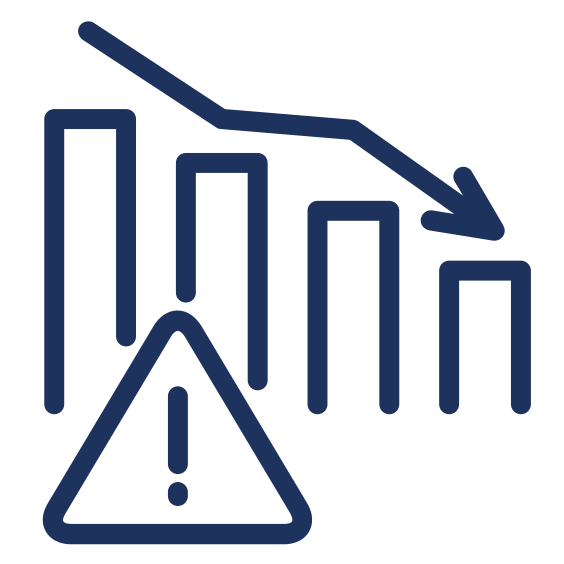 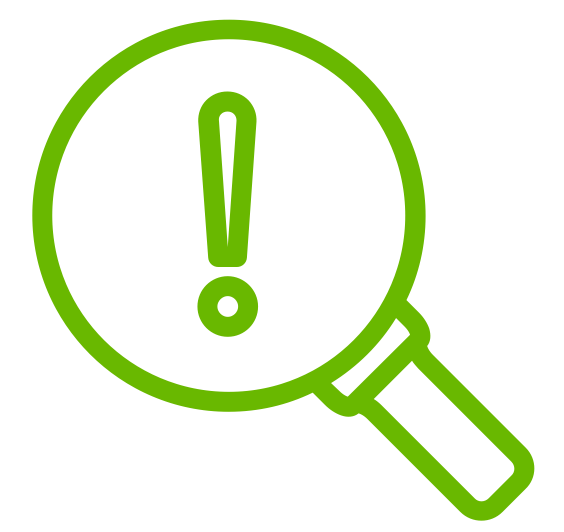 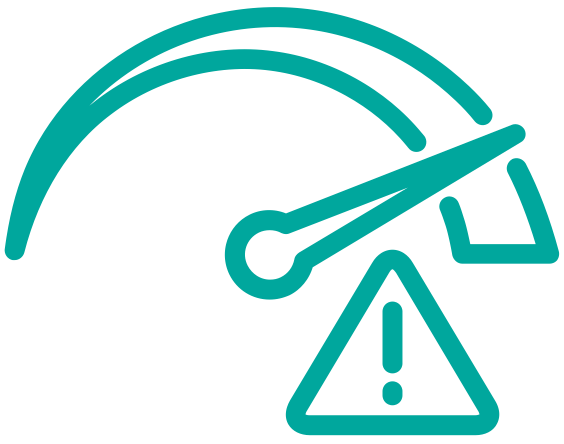 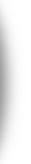 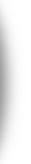 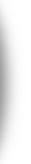 Market Risk
Inflation Risk
Unknown Risk
Risks Facing Retirees
Balance Risk withFuture-Proof Strategies
How do you manage these risks?
For Registered Rep Use Only – Not For Use With The Public
Copyright© 2024, National Life Group  |  12
FUTURE-PROOF STRATEGY #1
BALANCING MARKET RISK
Future-Proof Strategy: Annuities
Fixed Indexed Annuities
Bank CDs
Treasuries
Stronger interest-crediting potential, no market risk, guaranteed income
Principal Protection and Minimal Yield Potential
Principal Protection and Minimal Yield Potential
Risk
Opportunity risk and low returns
Opportunity risk and low returns
Some opportunity risk
Return Potential
Indexed annuities have withdrawal charges that are assessed during the early years of the contract if the annuity is surrendered. Indexed annuities do not directly participate in any stock or equity investments. Guarantees are dependent on the claims paying ability of the issuing company.
For Registered Rep Use Only – Not For Use With The Public
Copyright© 2024, National Life Group  |  13
[Speaker Notes: To address market risk and help ensure you can meet essential expenses, there are a few solutions that offer low risk and/or guarantees. 

Bank CDs can offer principal protection, but their yield today is minimal.
The principal and interest payments of treasuries are backed by the U.S. Government.  For this reason they are considered a lower risk investment, but they are still subject to market risk if you were to sell them on the secondary market, and to interest rate risk, plus their yield potential today is only slightly higher than bank CDs.  
Fixed indexed annuities credit interest based in part on the change in a market index, giving them the potential for higher interest crediting than traditional annuities.  The 0% “floor” provided by an indexed annuity ensures that during crediting periods where the index is negative, that no less than 0% interest is credited to the index strategy.  This means that premiums paid and interest earned won’t be reduced by market volatility, although any rider charges will continue to be deducted even if no interest is credited.]
BALANCING INFLATION RISK
Future-Proof Strategy: Investment Based Portfolios
9.90%
2.60%
Average return of the S&P 500 index over the last 30 years.1
Average return of inflation overthe last 30 years.2
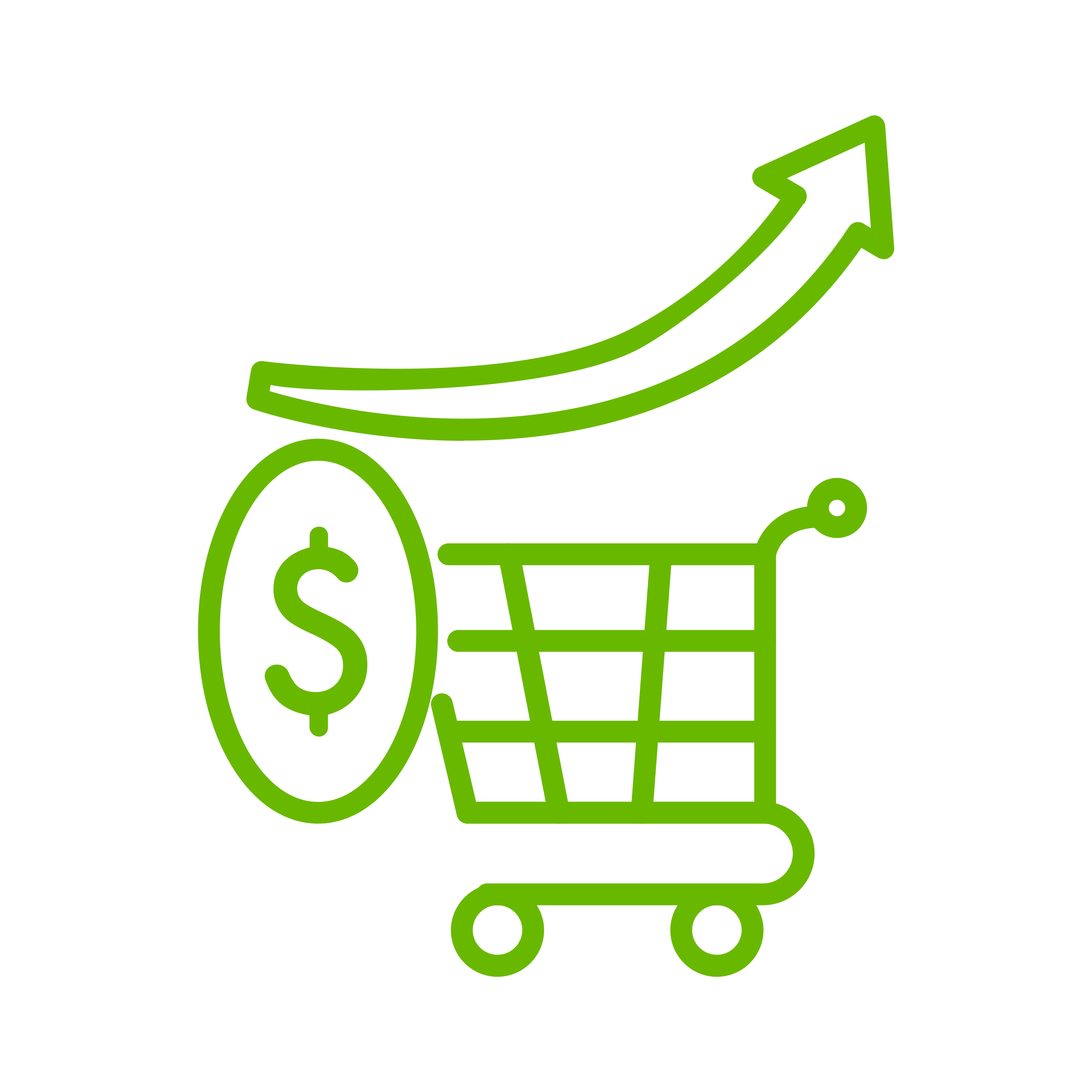 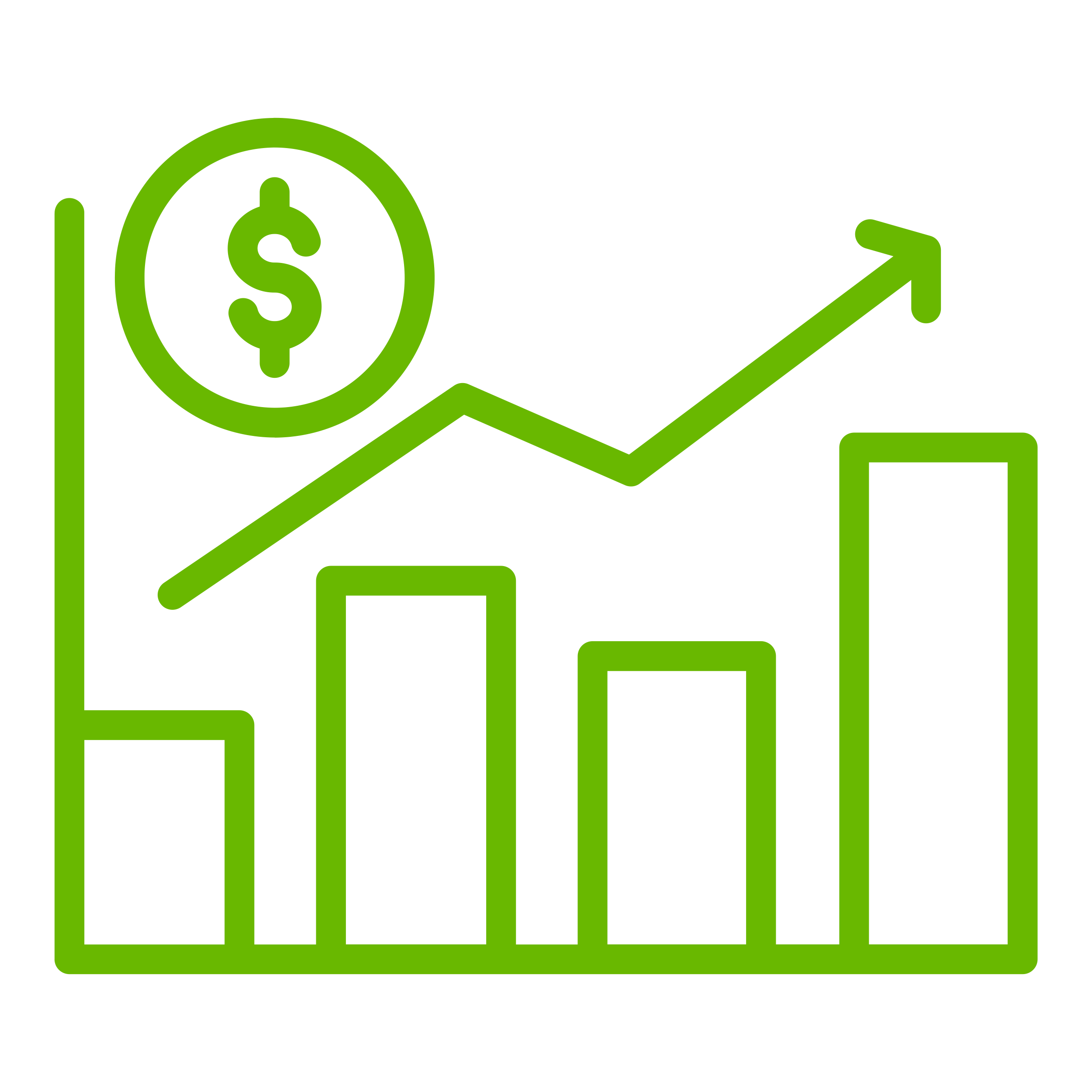 1 https://www.sofi.com/learn/content/average-stock-market-return, August 2023.
2 Consumer Price Index
For Registered Rep Use Only – Not For Use With The Public
Copyright© 2024, National Life Group  |  14
BALANCING INFLATION RISK
Future-Proof Strategy: Investment-Based Portfolios
Diversified Equity
Diversified Equity with Income
Balanced
Equity
Balanced
Diversified Income
Return Potential
Income
Capital Preservation
ESI Illuminations Portfolios
Risk
For Registered Rep Use Only – Not For Use With The Public
Copyright© 2024, National Life Group  |  15
[Speaker Notes: Historically, equities have been the instrument that most efficiently competes with inflation. 

In this chart, we see our portfolio platform.  Return potential is the Y axis and Risk is the X axis.  As we go up the line, the investment objectives get progressively more aggressive.  We have listed our available portfolio managers for your reference to show the range of options available for investment-based portfolios.  Many of these managers offer portfolios for capital appreciation and portfolios that are income focused.]
BALANCING THE UNKNOWN RISK
Future-Proof Strategy: Permanent Life Insurance with Living Benefits
Whole Life / Indexed Universal Life
High Yield Debt
In addition, Death Benefit Potential tax benefitLiving Benefits
High yield potential
Treasuries
Potential for higher cash values
Return Potential
Liquidityand principal protection
Default risk
Not available to everyone and cost of insurance
Opportunitycost risk
Risk
Living benefits may be provided by riders which are supplemental benefits that can be added to a life insurance policy and are not suitable unless you also have a need for life insurance. Riders are optional, may require additional premium and may not be available in all states or on all products. This is not a solicitation of any specific insurance policy. Policy loans and withdrawals reduce the policy’s cash value and death benefit and may result in a taxable event. Surrender charges may reduce the policy’s cash value in early years.
For Registered Rep Use Only – Not For Use With The Public
Copyright© 2024, National Life Group  |  16
[Speaker Notes: When thinking about life insurance and the role it can play in retirement income planning, consider where cash value life insurance falls in terms of risk and return.

On one end of the spectrum, we have Treasuries, which offer principal protection but very little yield potential. 

At the other end of the spectrum, we have high yield debt, which offers the potential of high yield return, but has the risk of potential default. 

Cash value life insurance lies in the middle of the spectrum, offering the potential of higher interest crediting than treasuries. The downside is that not all clients will be able to afford the insurance or will even be insurable. But for clients looking to transfer some of that unknown risk, cash value life insurance offers death benefit, the potential to access the cash value to supplement income using policy loans and withdrawals, living benefits, and potential tax benefits.]
Total Financial Risk Management
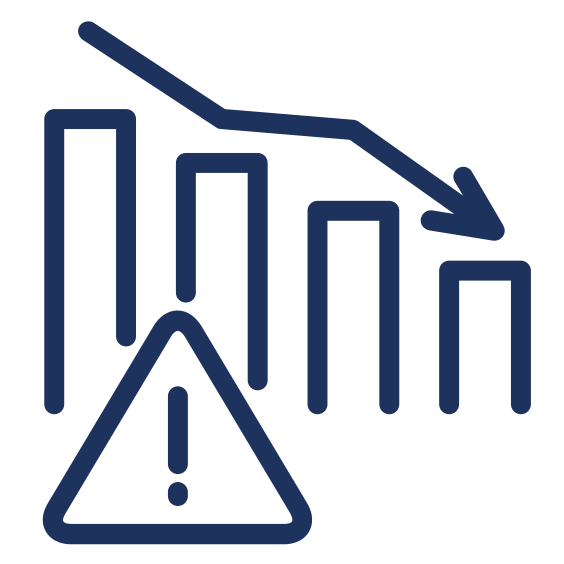 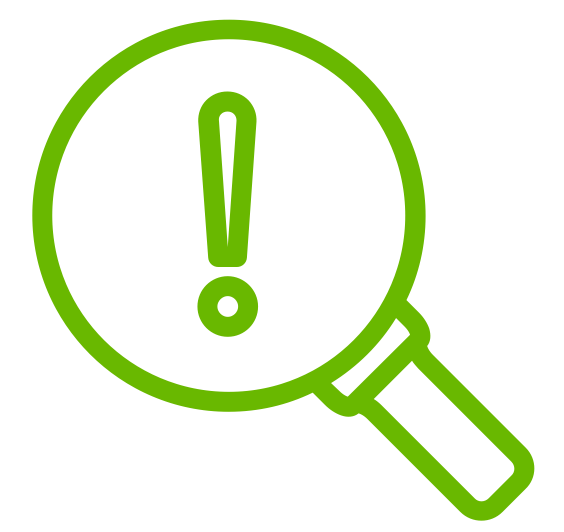 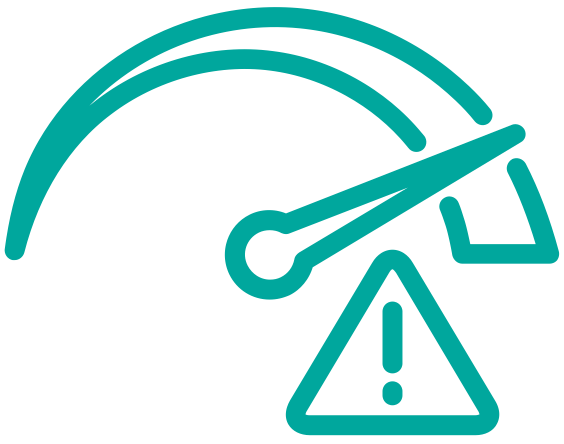 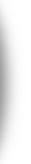 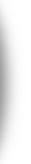 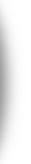 Market Risk
Inflation Risk
Unknown Risk
Risks Facing Retirees
Balance Risk withFuture-Proof Strategies
How do you manage these risks?
Fixed Indexed Annuities
Investment-Based Portfolios
Life Insurance
For Registered Rep Use Only – Not For Use With The Public
Copyright© 2024, National Life Group  |  17
[Speaker Notes: So, when thinking about retirement income, consider the financial risks your retirement faces and think about utilizing multiple financial solutions – such as annuities, managed money and life insurance – to help mitigate that risk.]
Thank you!
For Registered Rep Use Only – Not For Use With The Public
Copyright© 2023, National Life Group  |  18
[Speaker Notes: So, when thinking about retirement income, consider the financial risks your retirement faces and think about utilizing multiple financial solutions – such as annuities, managed money and life insurance – to help mitigate that risk.]